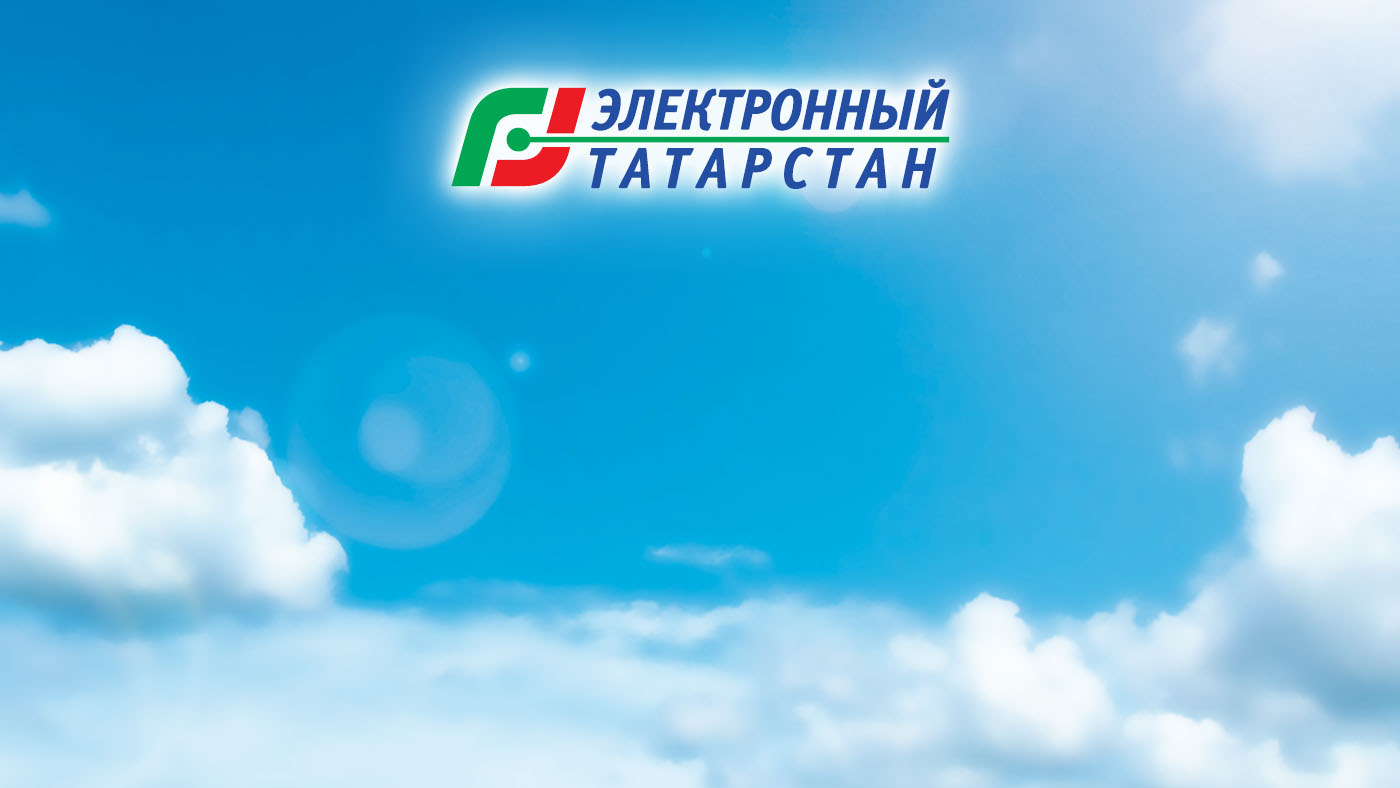 ГОСУДАРСТВЕННЫЕ И МУНИЦИПАЛЬНЫЕ УСЛУГИ В ЭЛЕКТРОННОМ ВИДЕБЕЗ ОЧЕРЕДЕЙ И ЛИШНИХ ВИЗИТОВ
Портал государственных и муниципальных услуг Республики Татарстан − Интернет-ресурс, создан для взаимодействия населения с органами государственной власти и местного
самоуправления Республики Татарстан в части предоставления государственных,
муниципальных и социально значимых услуг в электронном виде
uslugi.tatarstan.ru
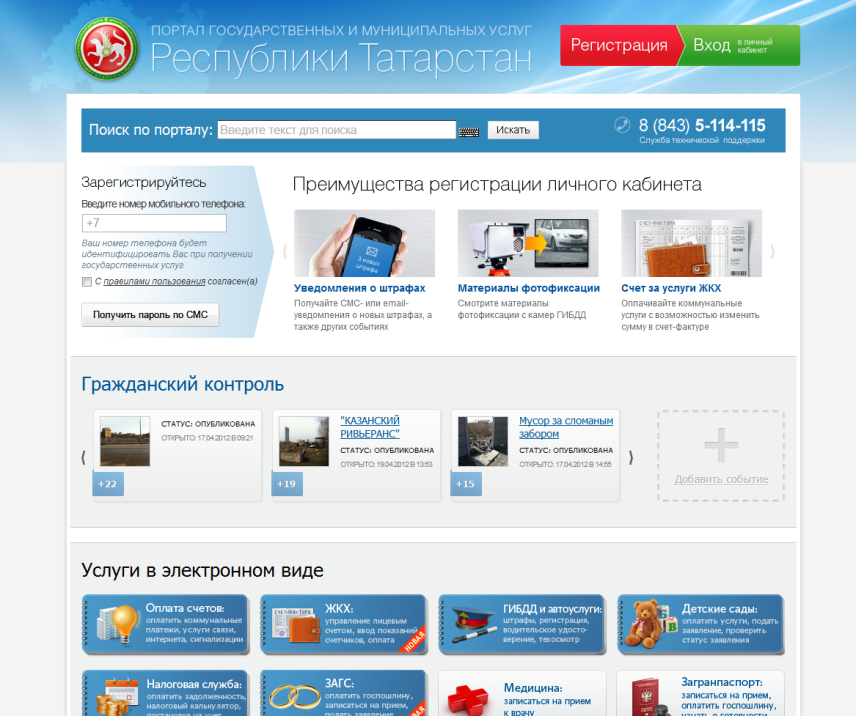 ЭЛЕКТРОННЫЕ УСЛУГИ РЕСПУБЛИКИ ТАТАРСТАН
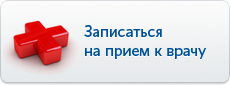 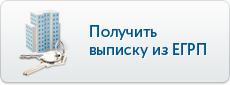 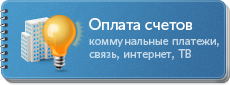 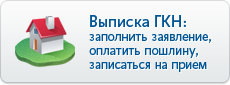 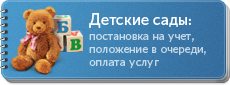 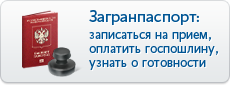 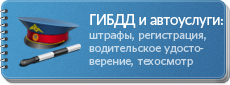 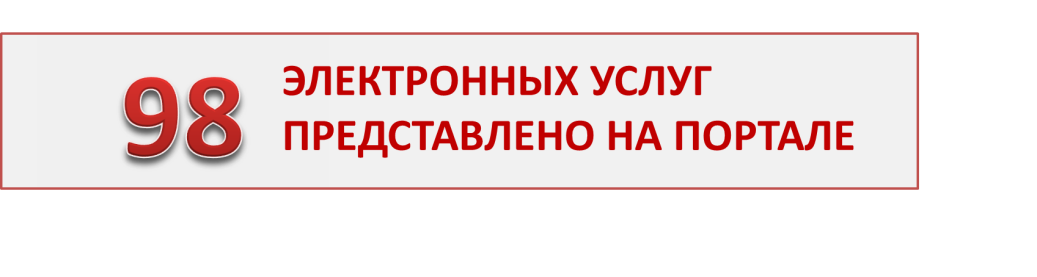 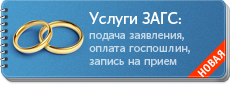 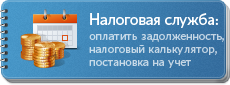 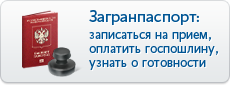 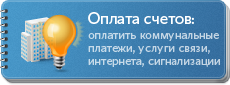 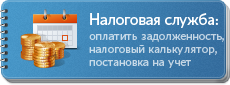 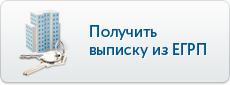 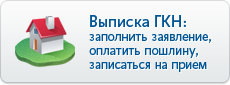 Возможность «on line» оплаты услуг любымибанковскими картами
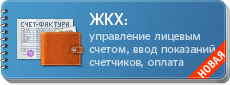 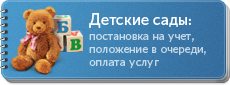 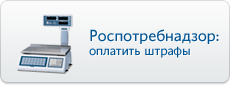 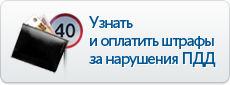 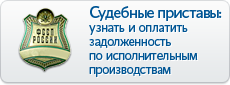 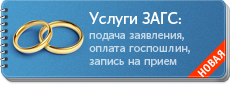 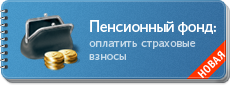 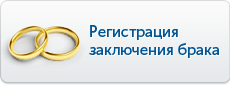 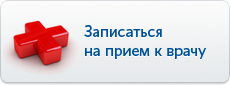 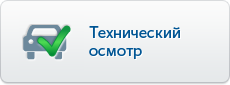 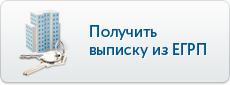 Возможность записив электронные очереди
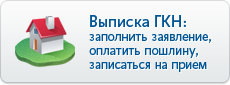 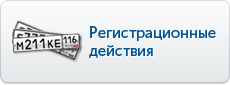 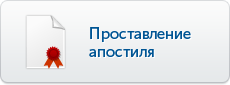 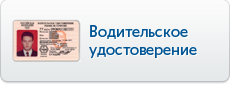 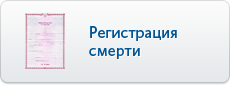 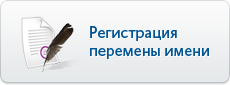 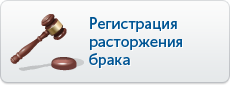 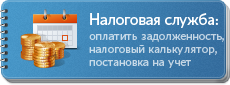 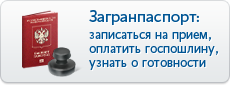 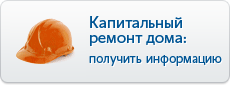 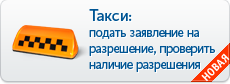 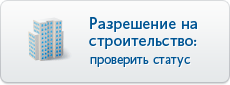 Возможность направлять электронные запросы
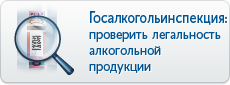 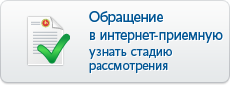 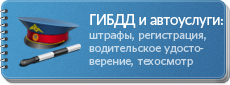 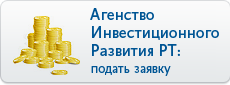 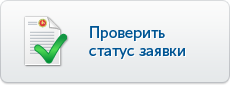 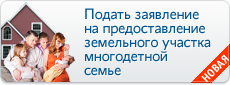 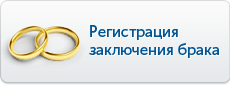 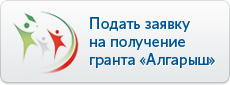 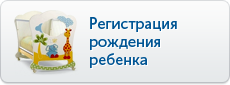 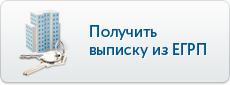 Возможность подачи заявления на оказание услуги в электронном виде
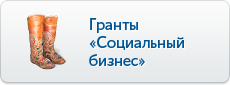 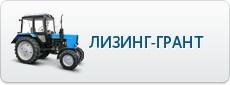 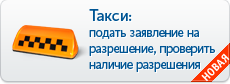 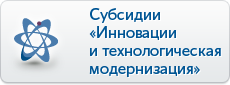 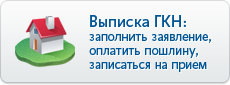 РЕГИСТРАЦИЯ В ЛИЧНОМ КАБИНЕТ
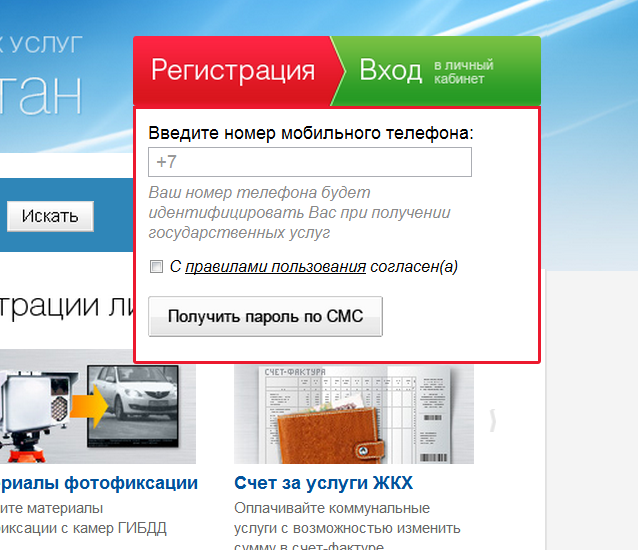 ПРЕИМУЩЕСТВА РЕГИСТРАЦИИ
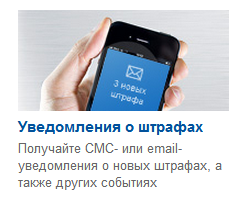 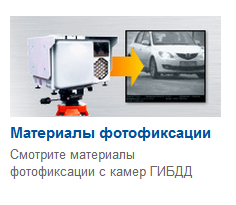 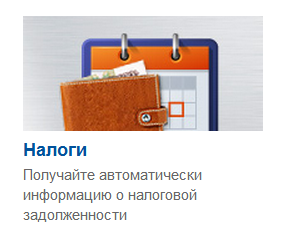 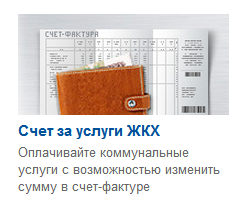 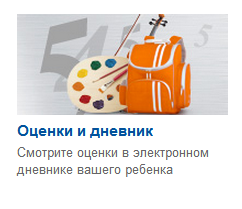 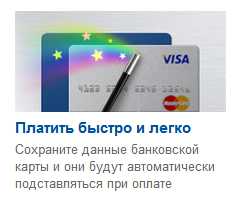 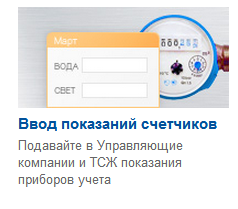 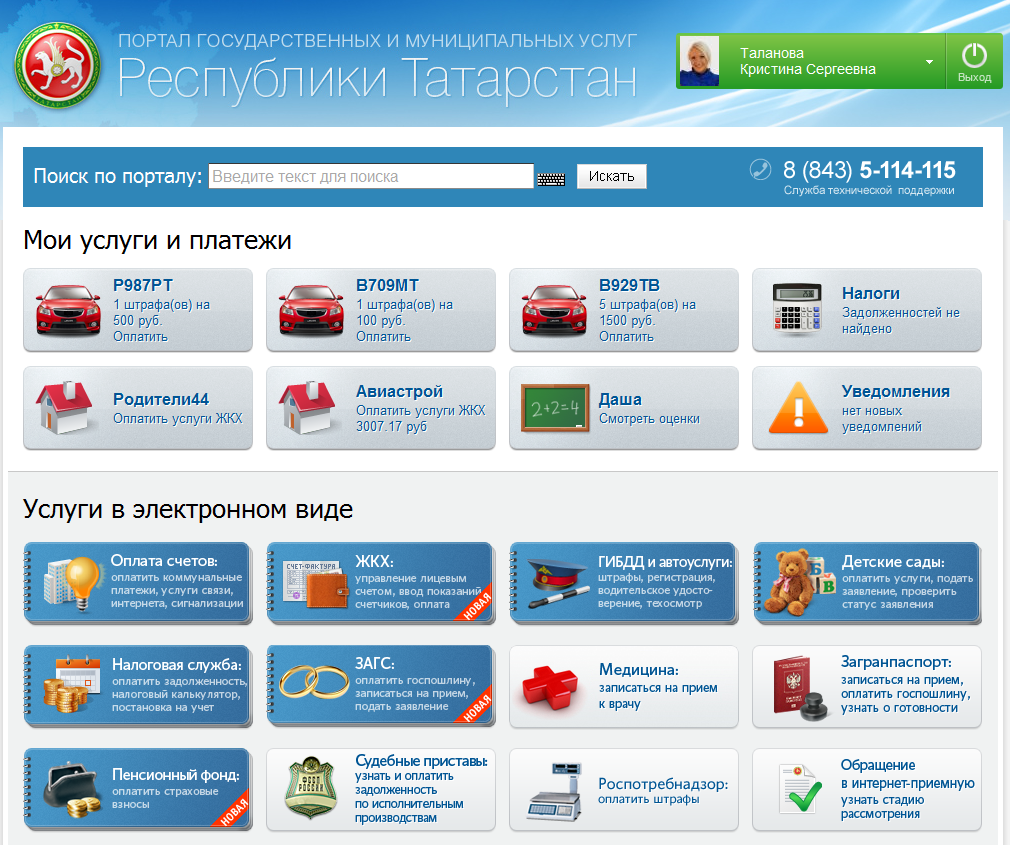 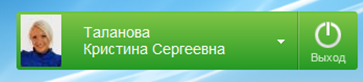 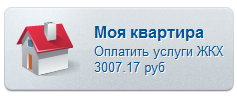 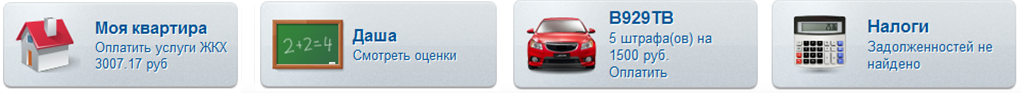 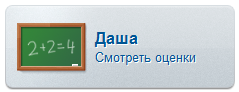 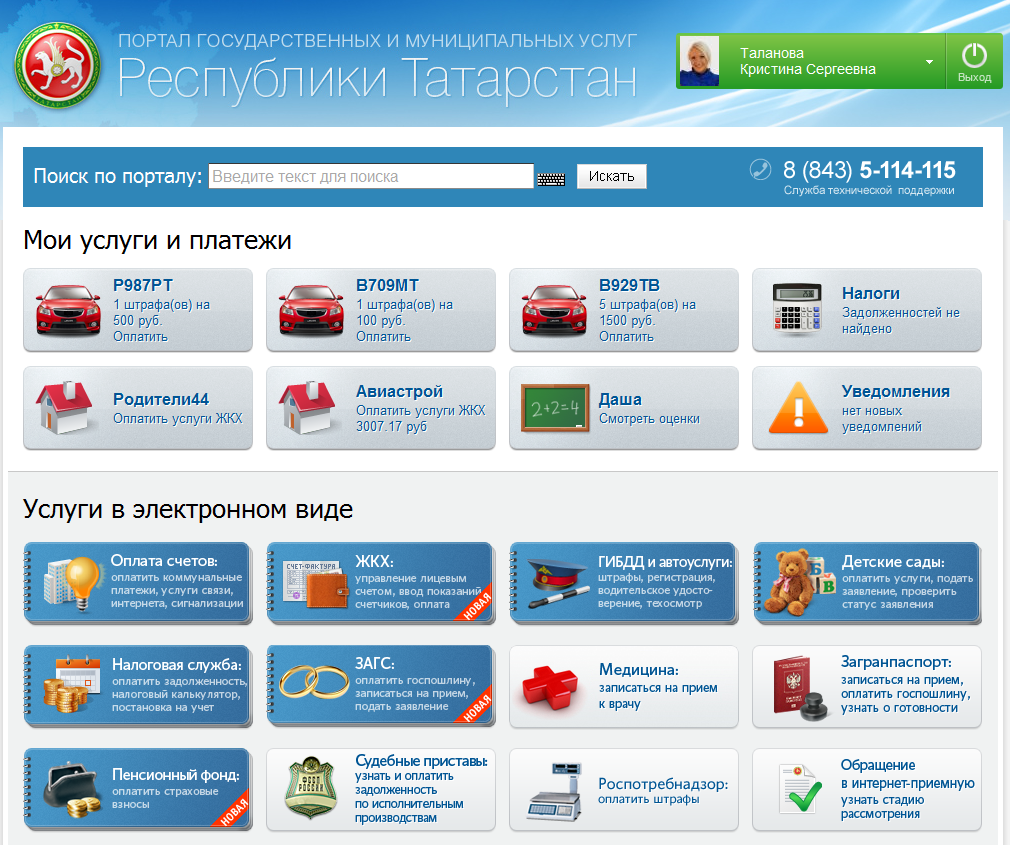 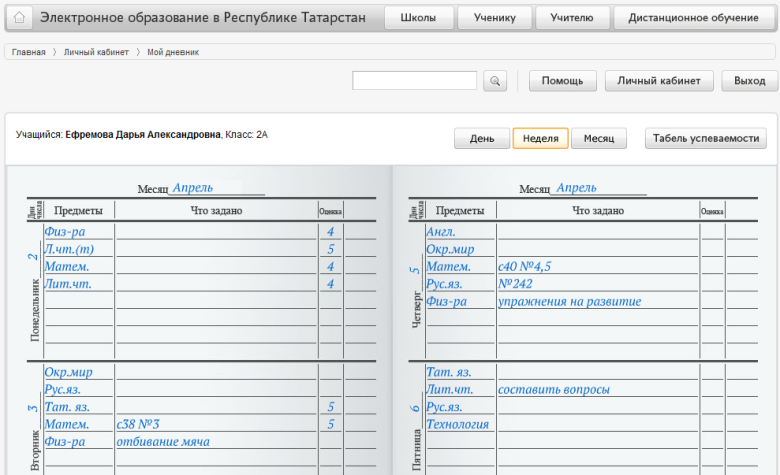 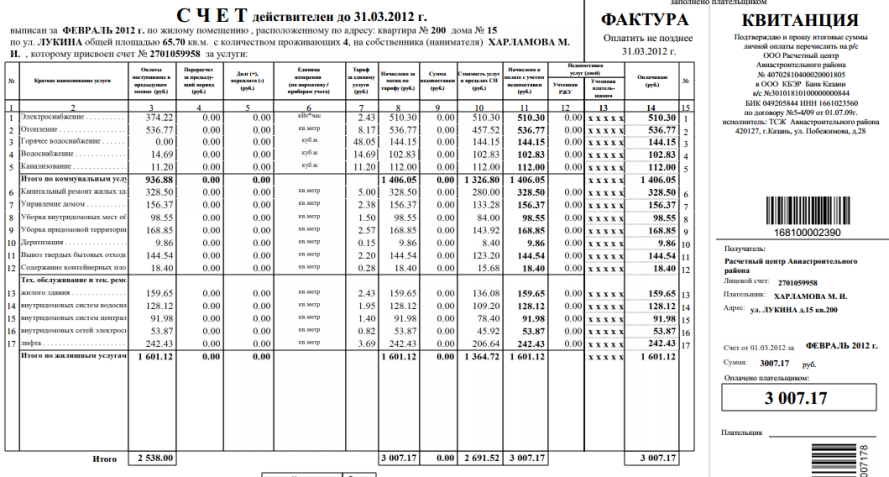 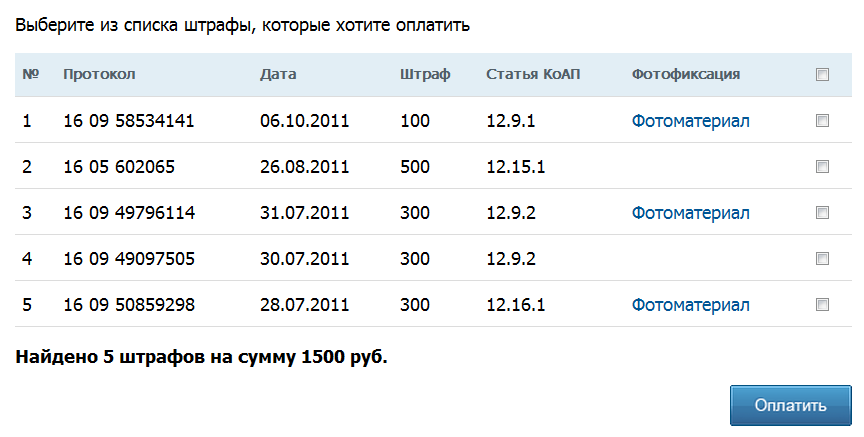 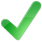 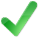 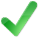 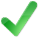 СОХРАНЕНИЕ ДАННЫХ БАНКОВСКОЙ КАРТЫ
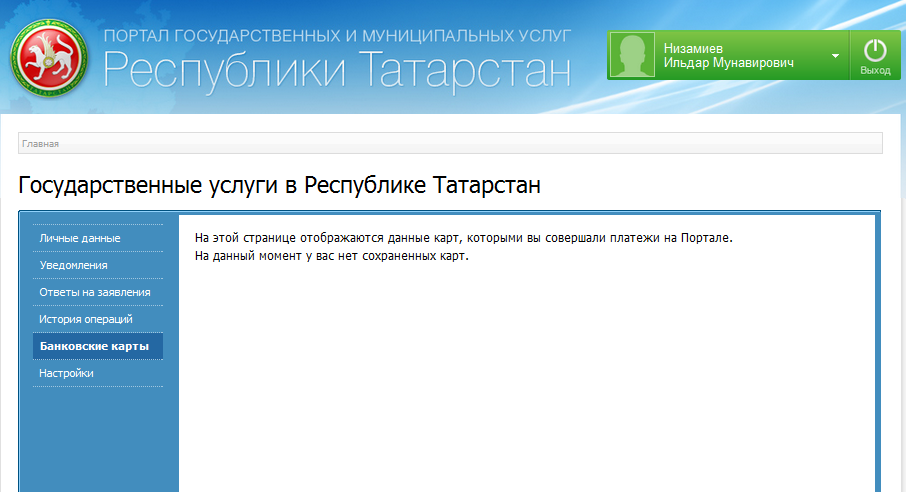 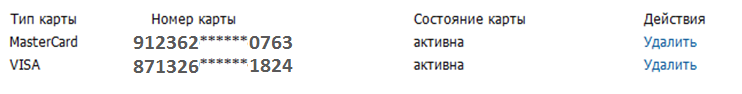 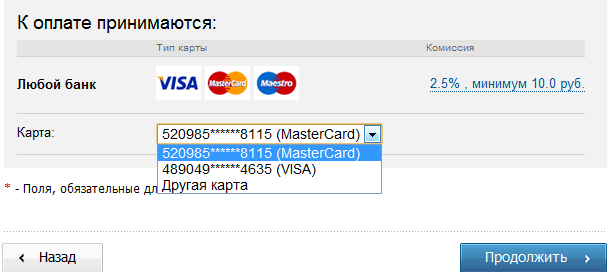 Выбор сохраненной карты в момент совершения платежных операций
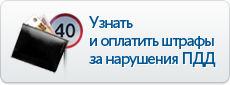 ОПЛАТА ШТРАФОВ ЗА НАРУШЕНИЯ
ПРАВИЛ ДОРОЖНОГО ДВИЖЕНИЯ
3
1
2
Оплатить штраф
Узнать о наличии штрафа
Просмотр фотоматериала
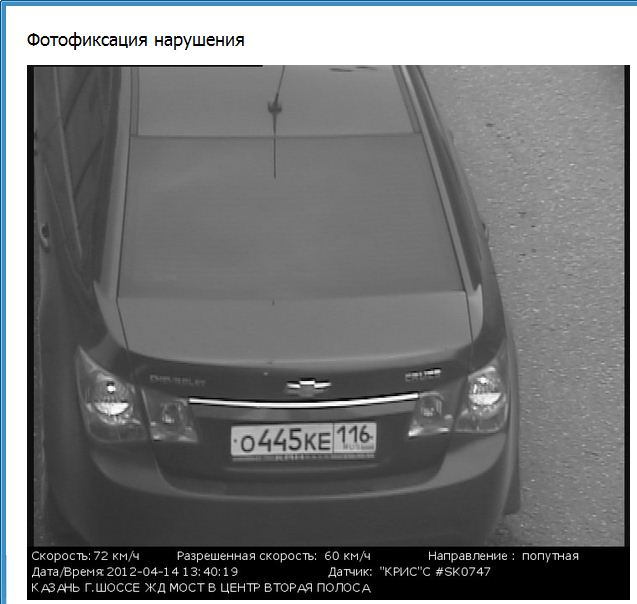 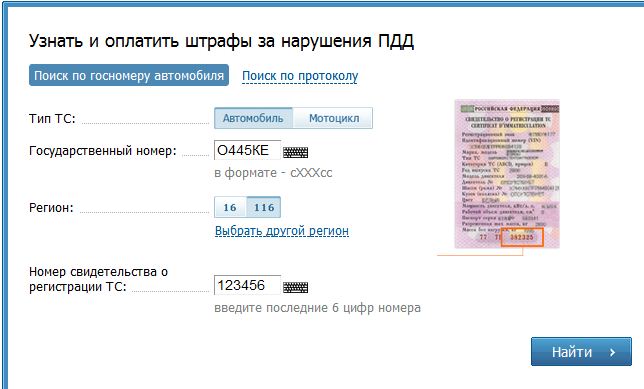 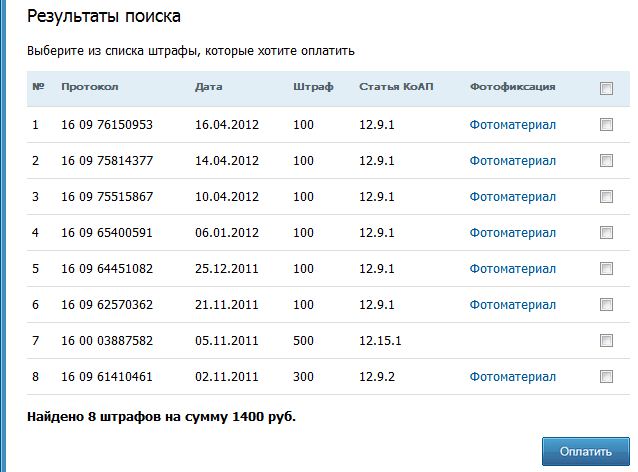 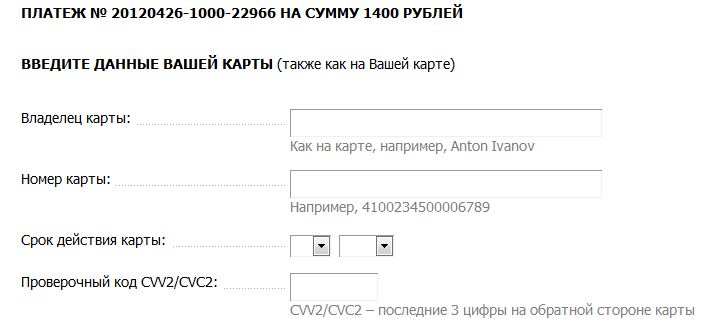 Посещаемость Портала
государственных и муниципальных услуг Республики Татарстан
Ежемесячно жителиРеспубликиТатарстанпользуются
электроннымиуслугами
uslugi.tatarstan.ru
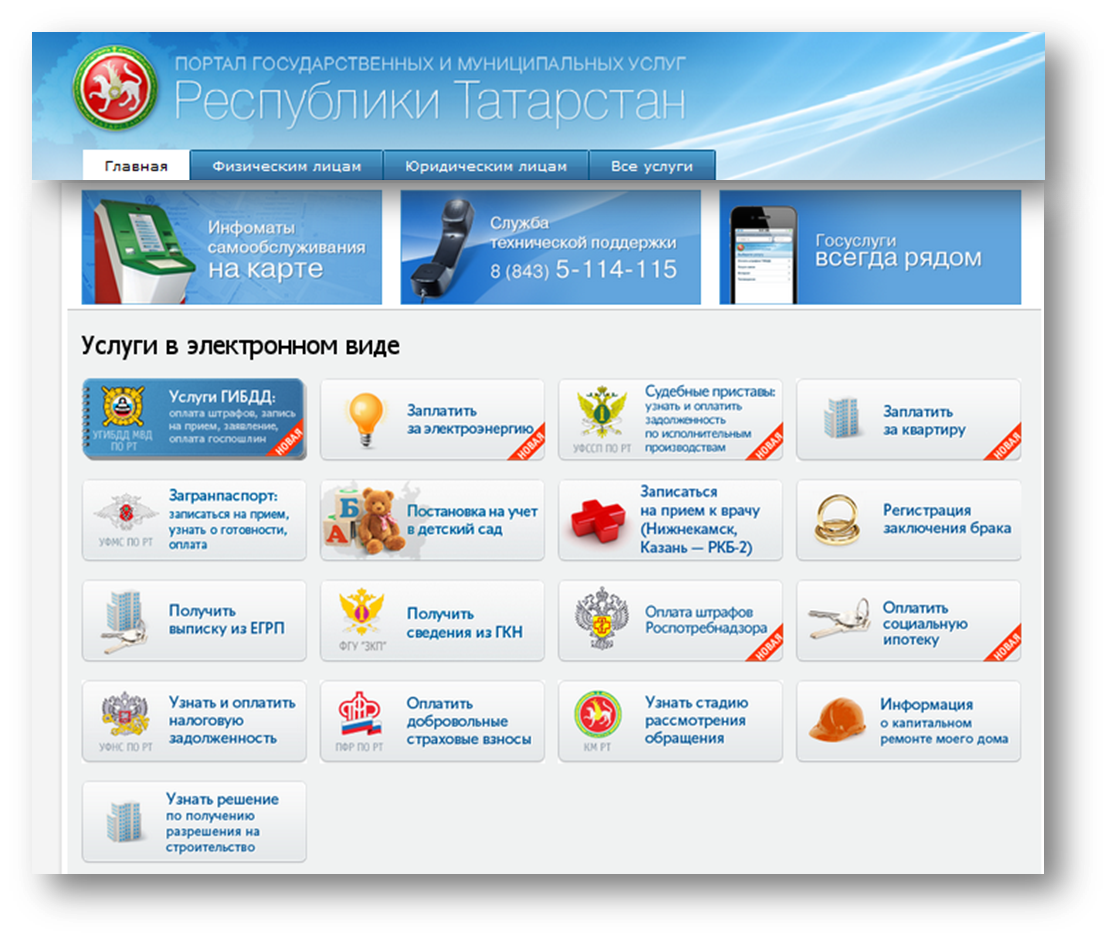 1,1 млн. раз
ГРАЖДАНСКИЙ КОНТРОЛЬ
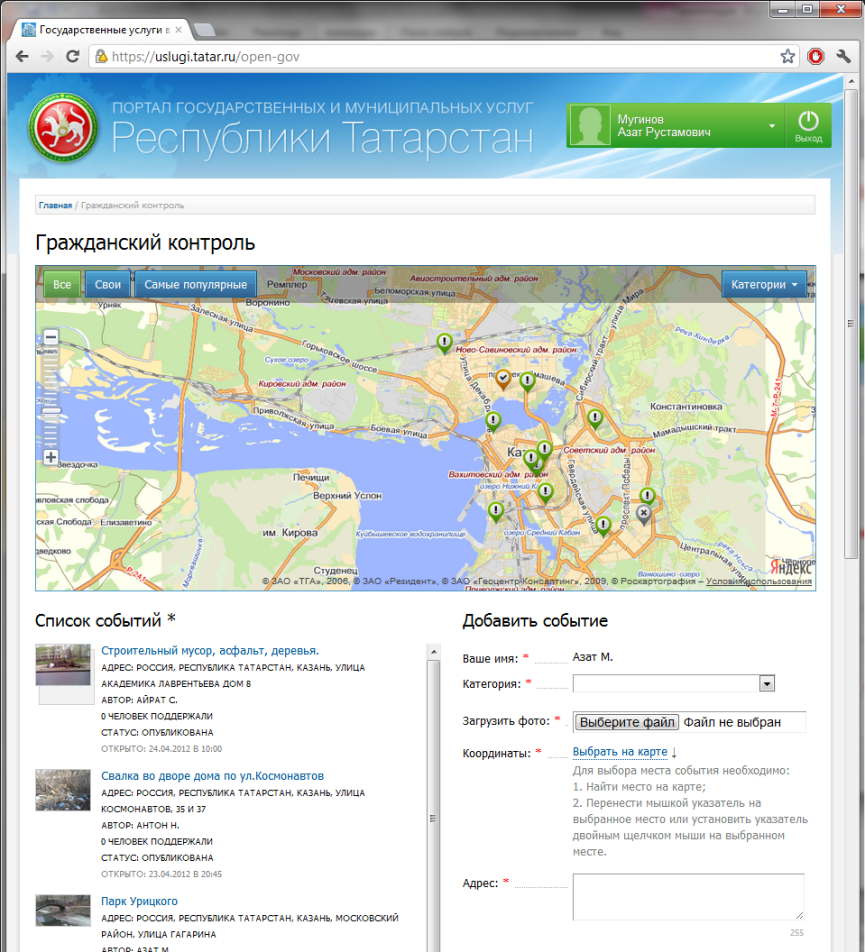 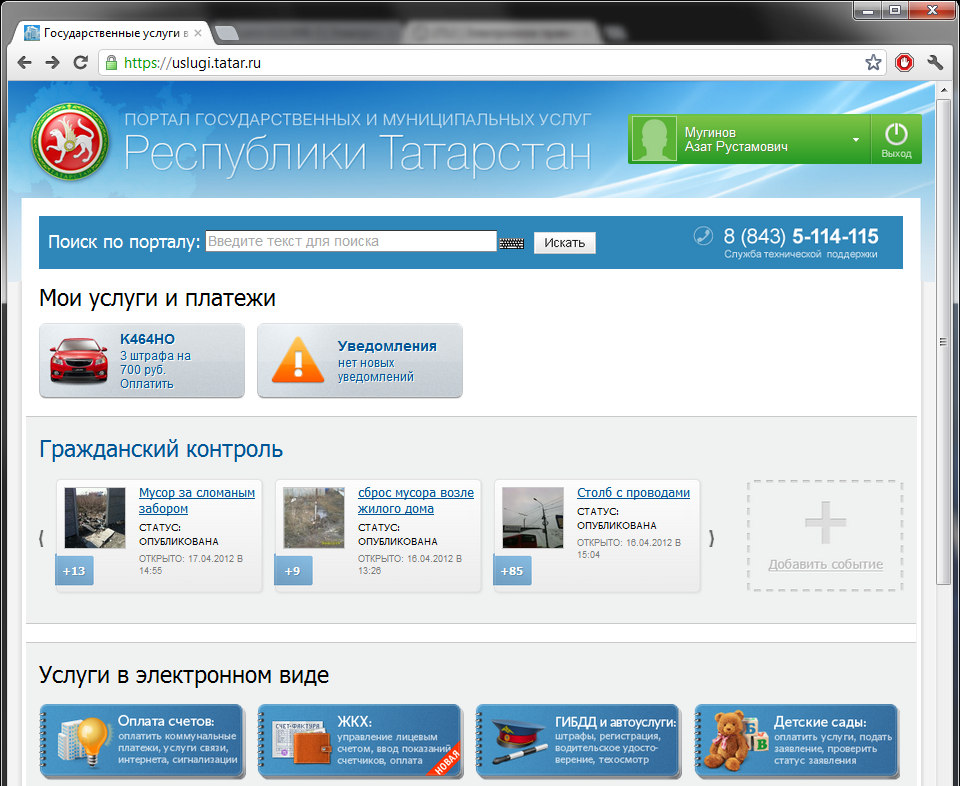 ГРАЖДАНСКИЙ КОНТРОЛЬ
Было
Стало
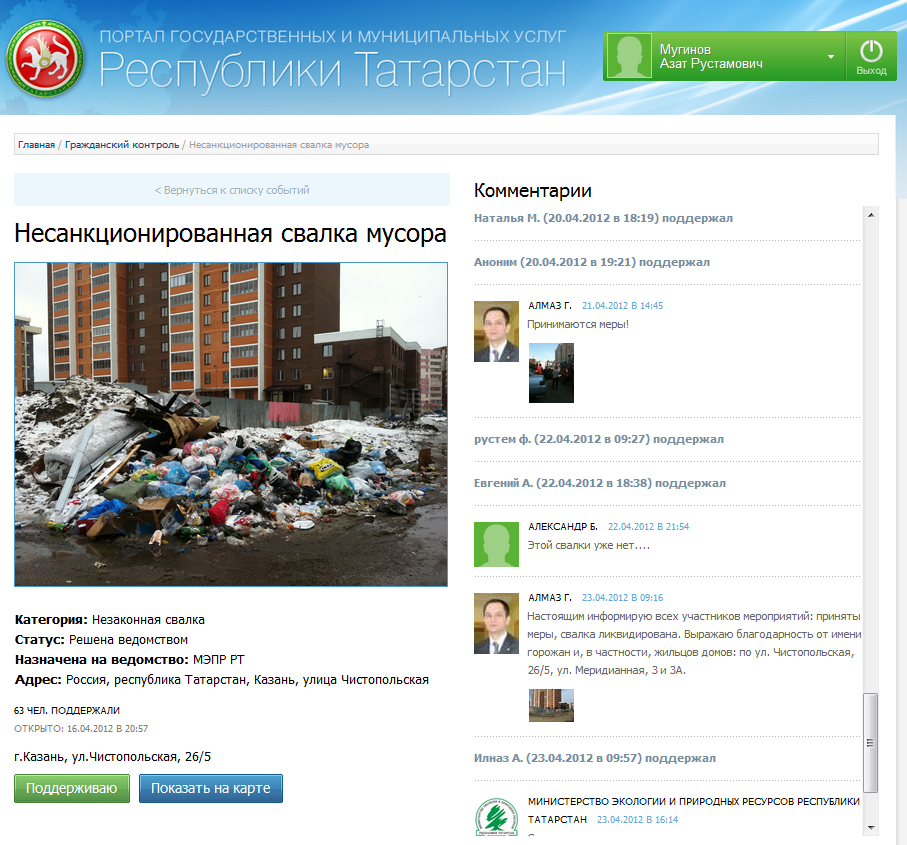 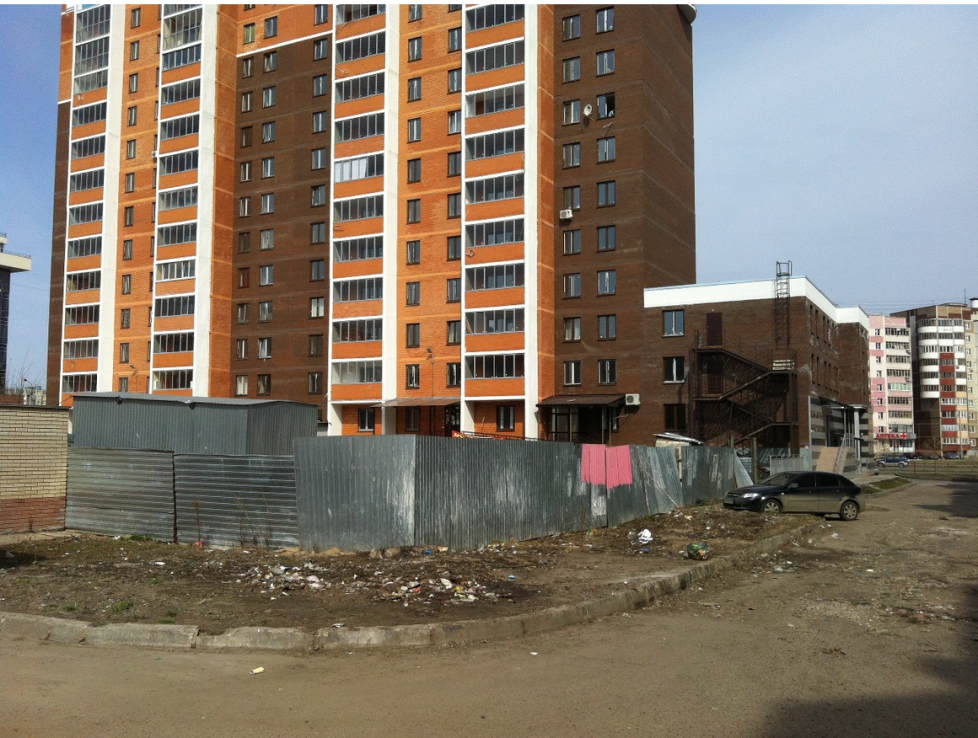 Отзывы граждан
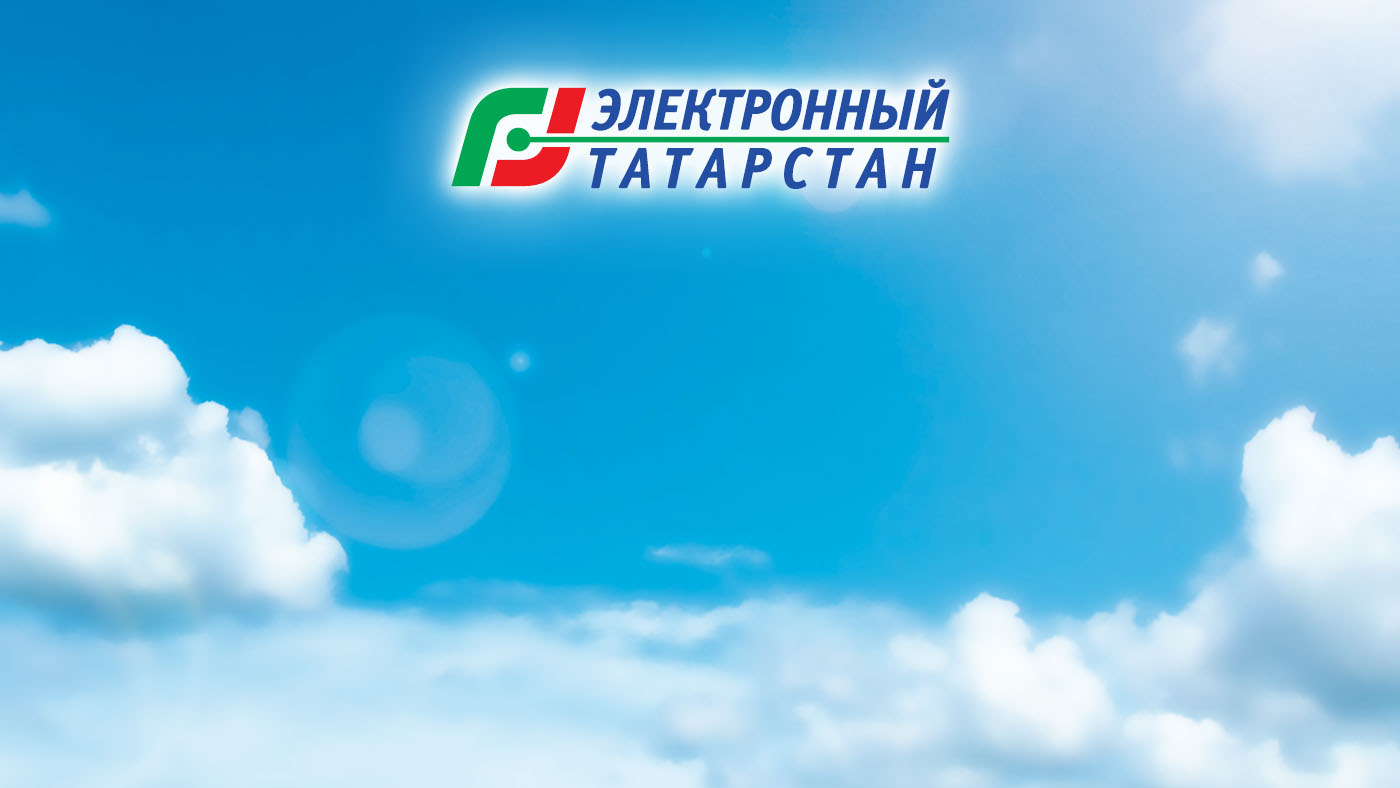 ГОСУДАРСТВЕННЫЕ И МУНИЦИПАЛЬНЫЕ УСЛУГИ В ЭЛЕКТРОННОМ ВИДЕБЕЗ ОЧЕРЕДЕЙ И ЛИШНИХ ВИЗИТОВ